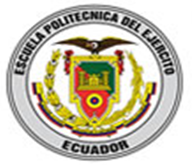 MAESTRÍA EN GERENCIA DE REDES Y TELECOMUNICACIONES
PERFIL DE TESIS PREVIO A LA OBTENCIÓN DEL TÍTULO DE MAGISTER
“Estudio de Factibilidad Comercial y Financiera para brindar Servicios de Internet Satelital a través de la Tecnología de Banda Ka a clientes de la CNT EP."
Maestrante: Ing. Carmen Moromenacho
Tutor: Ing. Carlos Aguilar Msc.
18 de septiembre de 2014
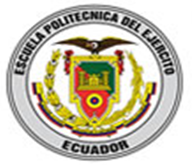 AGENDA
Introducción
Tecnología de Banda Ka
Demanda de servicio de internet rural por 
    solución Satelital en la CNT EP.
Factibilidad Comercial
Factibilidad Financiera
Conclusiones y Recomendaciones
2
Estudio de Factibilidad Comercial y Financiera para brindar Servicios de Internet Satelital a través de la Tecnología de Banda Ka a clientes de la CNT EP.
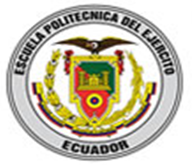 AGENDA
Introducción
Tecnología de Banda Ka
Demanda de servicio de internet rural por 
    solución Satelital en la CNT EP.
Factibilidad Comercial
Factibilidad Financiera
Conclusiones y Recomendaciones
3
Estudio de Factibilidad Comercial y Financiera para brindar Servicios de Internet Satelital a través de la Tecnología de Banda Ka a clientes de la CNT EP.
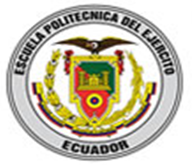 INTRODUCCIÓN
Situación Actual del sistema satelital de la CNT EP:
Costos altos por Infraestructura y capacidad satelital
4
Estudio de Factibilidad Comercial y Financiera para brindar Servicios de Internet Satelital a través de la Tecnología de Banda Ka a clientes de la CNT EP.
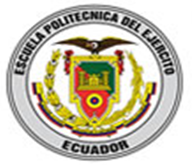 INTRODUCCIÓN
Planteamiento del Problema:
Efectos
Ancho de banda limitado a clientes satelitales existentes
No atención a la demanda corporativa
No cumplimiento de los acuerdos establecidos en los convenios interinstitucionales
Infraestructura y capacidad limitada en el sistema satelital de la CNT EP, para poder atender requerimiento de clientes corporativos y de convenios interinstitucionales establecidos, debido a los altos costos operativos y tiempo de instalación largos.
Causas
Convenios interinstitucionales que requieren del servicio en zonas que por su ubicación geográfica, únicamente pueden ser atendidos por sistemas satelitales
Nuevos requerimientos de clientes corporativos
No existe infraestructura disponible para atender la demanda establecida
5
Estudio de Factibilidad Comercial y Financiera para brindar Servicios de Internet Satelital a través de la Tecnología de Banda Ka a clientes de la CNT EP.
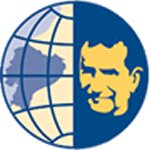 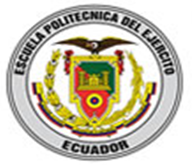 INTRODUCCIÓN
Objetivos:
Determinar a través de un estudio comercial y financiero la factibilidad de que la CNT EP pueda brindar servicios de internet satelital a través de la banda ka., considerando la demanda de servicio existente.
General:
6
Estudio de Factibilidad Comercial y Financiera para brindar Servicios de Internet Satelital a través de la Tecnología de Banda Ka a clientes de la CNT EP.
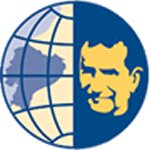 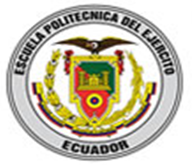 INTRODUCCIÓN
Específicos:
Identificar la demanda comercial del servicio de internet satelital existente, la cual potencialmente podría formar parte de la oferta de la CNT EP a través de la tecnología de banda Ka.
Analizar el modelo de negocio de los operadores que actualmente brindan el servicio de internet satelital a través de la tecnología de banda Ka en Latinoamérica.
Establecer a través de un estudio comparativo la empresa que a través de una alianza estratégica permita a la CNT EP brindar el servicio de internet satelital en la banda Ka, tanto a nivel técnico, comercial y financiero.
Identificar los requerimientos de capacidad necesaria para que la CNT EP, pueda atender la demanda de servicio de internet satelital existente a nivel corporativo y a nivel de convenios interinstitucionales.
Cuantificar a través de un análisis financiero la rentabilidad de implementar la solución satelital en banda Ka para la CNT EP, considerando de ser el caso fuentes de financiamiento.
7
Estudio de Factibilidad Comercial y Financiera para brindar Servicios de Internet Satelital a través de la Tecnología de Banda Ka a clientes de la CNT EP.
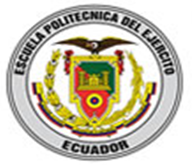 AGENDA
Introducción
Tecnología de Banda Ka
Demanda de servicio de internet rural por 
    solución Satelital en la CNT EP.
Factibilidad Comercial
Factibilidad Financiera
Conclusiones y Recomendaciones
8
Estudio de Factibilidad Comercial y Financiera para brindar Servicios de Internet Satelital a través de la Tecnología de Banda Ka a clientes de la CNT EP.
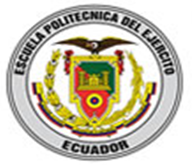 TECNOLOGÍA DE BANDA KA
Tecnología de banda Ka:
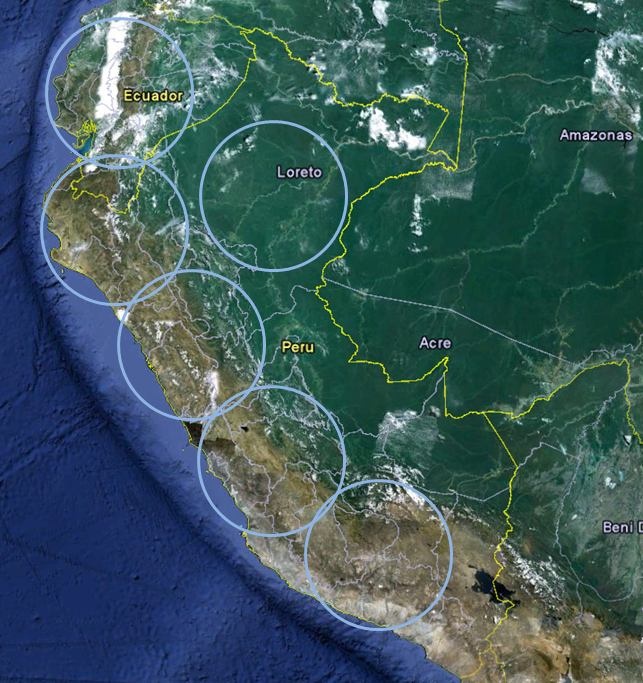 9
Estudio de Factibilidad Comercial y Financiera para brindar Servicios de Internet Satelital a través de la Tecnología de Banda Ka a clientes de la CNT EP.
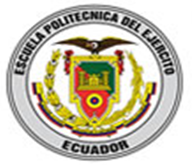 TECNOLOGÍA DE BANDA KA
Principales Ventajas y Desventajas de banda Ka:
10
Estudio de Factibilidad Comercial y Financiera para brindar Servicios de Internet Satelital a través de la Tecnología de Banda Ka a clientes de la CNT EP.
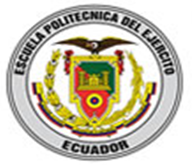 TECNOLOGÍA DE BANDA KA
Internet a través de banda Ka:
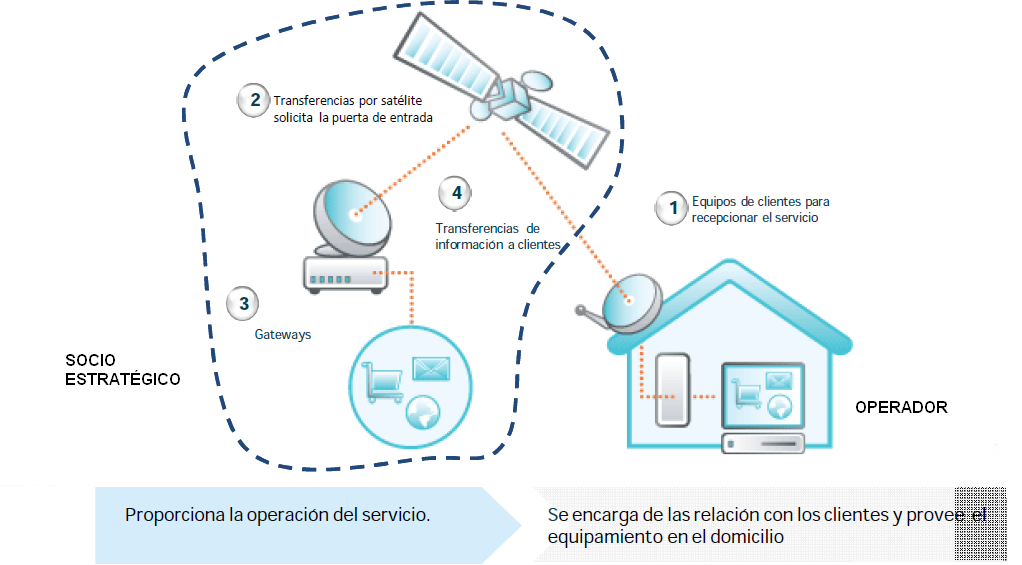 11
Estudio de Factibilidad Comercial y Financiera para brindar Servicios de Internet Satelital a través de la Tecnología de Banda Ka a clientes de la CNT EP.
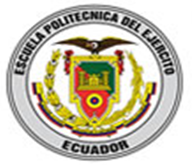 AGENDA
Introducción
Tecnología de Banda Ka
Demanda de servicio de internet rural por 
    solución Satelital en la CNT EP.
Factibilidad Comercial
Factibilidad Financiera
Conclusiones y Recomendaciones
12
Estudio de Factibilidad Comercial y Financiera para brindar Servicios de Internet Satelital a través de la Tecnología de Banda Ka a clientes de la CNT EP.
Demanda de servicio de internet rural por solución Satelital en la CNT EP.
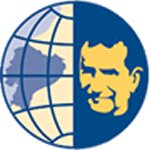 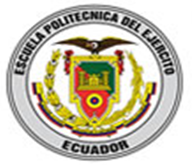 Departamento de Ventas Corporativas CNT EP: 1.542
Implementación de 800 infocentros hasta 2015
Churn: 0,1%
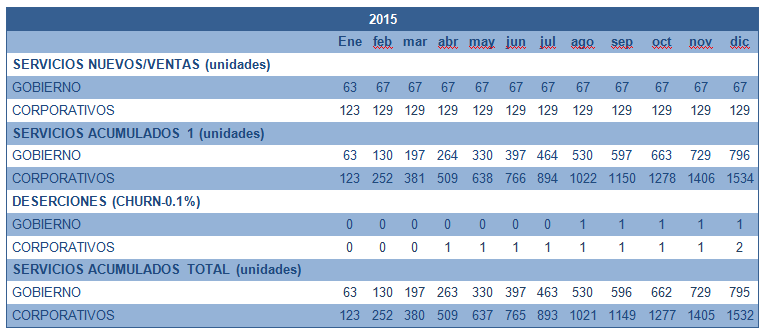 Total:2.327
13
Estudio de Factibilidad Comercial y Financiera para brindar Servicios de Internet Satelital a través de la Tecnología de Banda Ka a clientes de la CNT EP.
Demanda de servicio de internet rural por solución Satelital en la CNT EP.
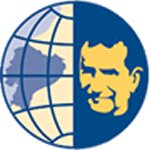 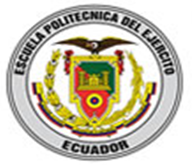 El uso de Internet desde el año 2009 al año 2012 en el sector rural pasó del 9,1% al 17,8%. (Crecimiento anual de 2.9 % aprox.)
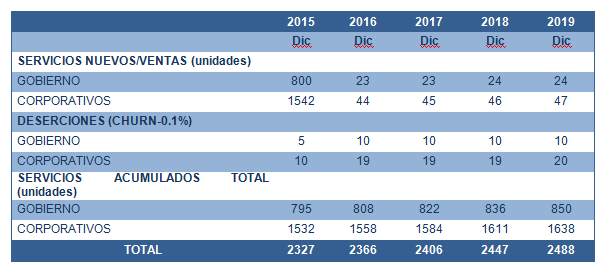 14
Estudio de Factibilidad Comercial y Financiera para brindar Servicios de Internet Satelital a través de la Tecnología de Banda Ka a clientes de la CNT EP.
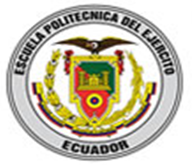 AGENDA
Introducción
Tecnología de Banda Ka
Demanda de servicio de internet rural por 
    solución Satelital en la CNT EP.
Factibilidad Comercial
Factibilidad Financiera
Conclusiones y Recomendaciones
15
Estudio de Factibilidad Comercial y Financiera para brindar Servicios de Internet Satelital a través de la Tecnología de Banda Ka a clientes de la CNT EP.
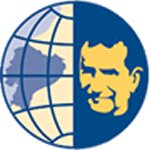 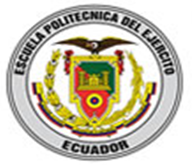 Factibilidad Comercial
Análisis del modelo de negocio de los operadores que actualmente brindan el servicio de internet satelital a través de la tecnología de banda Ka en Latinoamérica
Satélite Amazonas 3, primero en ofrecer banda Ka de alta capacidad en América Latina.
Adquisición total de la capacidad satelital en banda Ka del Amazonas 3
Media Networks es una unidad de Telefónica Digital que presta servicios mayorista de TV paga e Internet Satelital, entre otros servicios a empresas y operadores de España, Estados Unidos, Brasil, México, Chile, Colombia, Argentina, Paraguay, Ecuador, Bolivia, Venezuela, Centroamérica y Perú, a través de sus telepuertos regionales.
16
Estudio de Factibilidad Comercial y Financiera para brindar Servicios de Internet Satelital a través de la Tecnología de Banda Ka a clientes de la CNT EP.
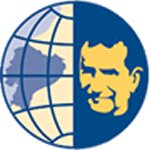 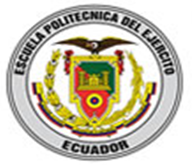 Factibilidad Comercial
Modelo de Negocio: LLAVE EN MANO Y DE MARCA BLANCA
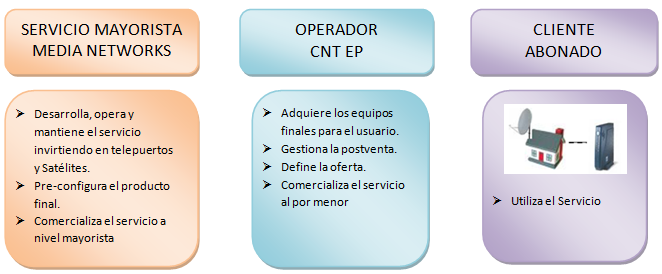 17
Estudio de Factibilidad Comercial y Financiera para brindar Servicios de Internet Satelital a través de la Tecnología de Banda Ka a clientes de la CNT EP.
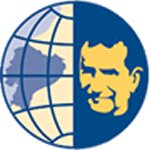 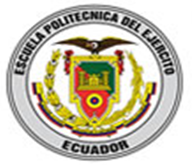 Factibilidad Comercial
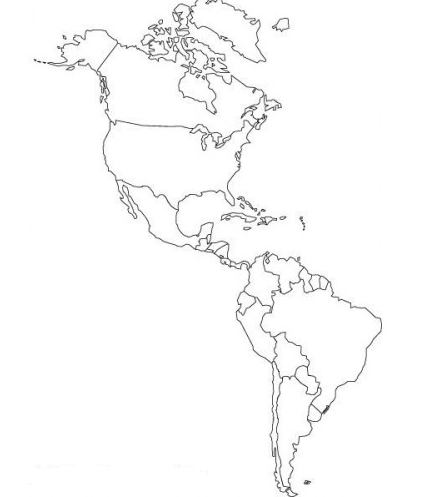 Los servicios de banda Ka, serán prestados a través de los telepuertos ubicados e instalados ya en:
Chile (Arica), y
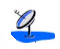 USA
USA (Laredo)
Ambos serán controlados y monitoreados remotamente desde el telepuerto regional en
Lima
Con estos telepuertos, se ofrecería el servicio en países, tales como: Brasil, México, Argentina, Chile, Ecuador, Colombia y Perú, estableciendo alianzas estratégicas.
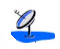 PERÚ
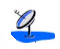 CHILE
18
Estudio de Factibilidad Comercial y Financiera para brindar Servicios de Internet Satelital a través de la Tecnología de Banda Ka a clientes de la CNT EP.
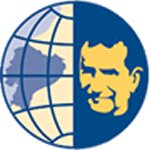 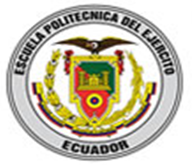 Factibilidad Comercial
Planes y tarifas actualmente ofertadas en CNT. EP. para el servicio de internet satelital.
BANDA C
19
Estudio de Factibilidad Comercial y Financiera para brindar Servicios de Internet Satelital a través de la Tecnología de Banda Ka a clientes de la CNT EP.
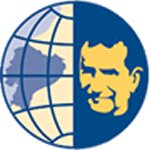 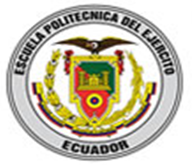 Factibilidad Comercial
Planes y tarifas actualmente ofertadas en CNT. EP. para el servicio de internet satelital.
BANDA Ku
20
Estudio de Factibilidad Comercial y Financiera para brindar Servicios de Internet Satelital a través de la Tecnología de Banda Ka a clientes de la CNT EP.
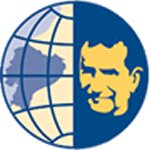 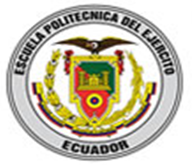 Factibilidad Comercial
Planes y tarifas planteadas
BANDA Ka
21
Estudio de Factibilidad Comercial y Financiera para brindar Servicios de Internet Satelital a través de la Tecnología de Banda Ka a clientes de la CNT EP.
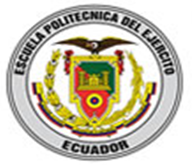 AGENDA
Introducción
Tecnología de Banda Ka
Demanda de servicio de internet rural por 
    solución Satelital en la CNT EP.
Factibilidad Comercial
Factibilidad Financiera
Conclusiones y Recomendaciones
22
Estudio de Factibilidad Comercial y Financiera para brindar Servicios de Internet Satelital a través de la Tecnología de Banda Ka a clientes de la CNT EP.
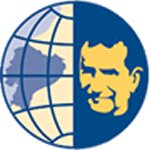 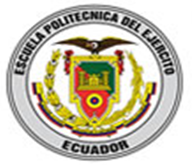 Factibilidad Financiera
Análisis Financiero:
Propuesta de valor, presentada por el proveedor.
Inversión.
Proyección de Ingresos.
Estimación de Costos y Gastos.
23
Estudio de Factibilidad Comercial y Financiera para brindar Servicios de Internet Satelital a través de la Tecnología de Banda Ka a clientes de la CNT EP.
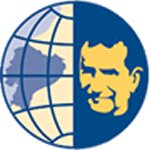 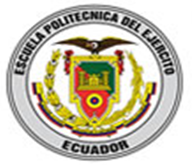 Factibilidad Financiera
Propuesta de valor, del proveedor.
Uso del beam de 1Gbps, exclusivo para la CNT EP
Constituido por un módem, BUC, LNB y una antena de 0,75 cm de diámetro
24
Estudio de Factibilidad Comercial y Financiera para brindar Servicios de Internet Satelital a través de la Tecnología de Banda Ka a clientes de la CNT EP.
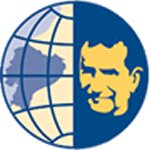 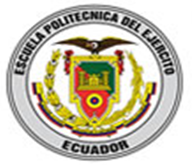 Factibilidad Financiera
Inversión.
Modelo de Negocio: LLAVE EN MANO Y DE MARCA BLANCA
25
Estudio de Factibilidad Comercial y Financiera para brindar Servicios de Internet Satelital a través de la Tecnología de Banda Ka a clientes de la CNT EP.
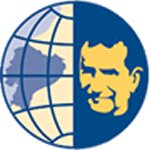 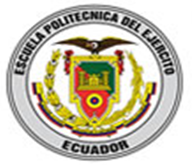 Factibilidad Financiera
Proyección de Ingresos.
Planes, tarifas y  costos de Inscripción
Clientes por plan
26
Estudio de Factibilidad Comercial y Financiera para brindar Servicios de Internet Satelital a través de la Tecnología de Banda Ka a clientes de la CNT EP.
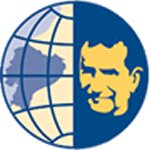 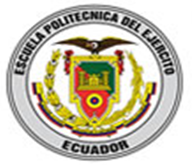 Factibilidad Financiera
Proyección de ingresos
27
Estudio de Factibilidad Comercial y Financiera para brindar Servicios de Internet Satelital a través de la Tecnología de Banda Ka a clientes de la CNT EP.
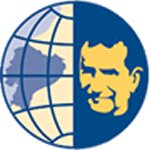 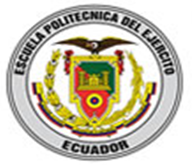 Factibilidad Financiera
Proyección de Costos y Gastos.
Costo de O&M: corresponde al 1% mensual del total de clientes. El monto establecido es de 150 USD, corresponde a subsistencias para dos técnicos  y el uso diario de una camioneta para la movilización
28
Estudio de Factibilidad Comercial y Financiera para brindar Servicios de Internet Satelital a través de la Tecnología de Banda Ka a clientes de la CNT EP.
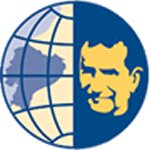 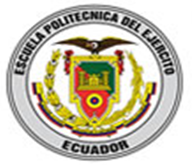 Factibilidad Financiera: Flujo Neto
29
Estudio de Factibilidad Comercial y Financiera para brindar Servicios de Internet Satelital a través de la Tecnología de Banda Ka a clientes de la CNT EP.
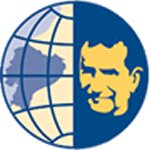 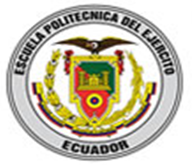 Evaluación Financiera
INDICADORES FINANCIEROS OBTENIDOS
TI		                                  16,50%
VAN (miles)	                                                    $529,38
TIR		                                   21,24%
Recuperación Descontada (años)		4,4
30
Estudio de Factibilidad Comercial y Financiera para brindar Servicios de Internet Satelital a través de la Tecnología de Banda Ka a clientes de la CNT EP.
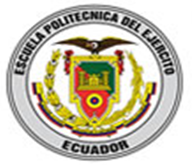 AGENDA
Introducción
Tecnología de Banda Ka
Demanda de servicio de internet rural por 
    solución Satelital en la CNT EP.
Factibilidad Comercial
Factibilidad Financiera
Conclusiones y Recomendaciones
31
Estudio de Factibilidad Comercial y Financiera para brindar Servicios de Internet Satelital a través de la Tecnología de Banda Ka a clientes de la CNT EP.
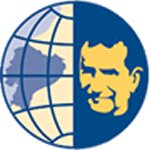 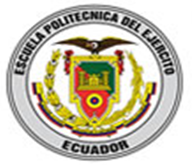 Conclusiones
El proyecto genera un VAN positivo de 529.380 USD en los 5 años de vida útil del proyecto, una tasa de rentabilidad del 21,24%, la cual es superior a la tasa mínima aceptada por la CNT EP, para aceptar la viabilidad financiera de un proyecto y una recuperación de la inversión y los costos a los 4,4 años. De acuerdo a los resultados financieros obtenidos, el proyecto es "viable financieramente"
Para que la CNT EP pueda atender los convenios interinstitucionales con varios estamentos gubernamentales y su demanda corporativa, a través de sus soluciones satelitales existentes (Banda C y Ku), debe incurrir en inversiones significativas que no necesariamente apalancan la obtención de metas financieras planteadas como empresa, es así que la solución en banda Ka es una buena alternativa para abaratar costos, dependiendo de la necesidad del cliente en cuanto a calidad del servicio y seguridad ya que la atenuación de la señal por efectos atmosféricos es más representativa frente a las otras dos bandas.
32
Estudio de Factibilidad Comercial y Financiera para brindar Servicios de Internet Satelital a través de la Tecnología de Banda Ka a clientes de la CNT EP.
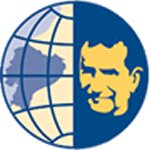 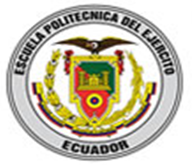 Conclusiones
La CNT EP, según el modelo de negocio planteado por este proveedor, únicamente tiene que encargarse del diseño del producto y el manejo de toda la oferta comercial (marca, precio, etc), sin necesidad de invertir en telepuertos y satélites, ocasionando cero gasto en operación y mantenimiento de los mismos, además reduciría notablemente costos y tiempos de la instalación y mantenimiento del cliente final.
Brindar servicios de internet  a través de soluciones satelitales en banda Ka a clientes de la CNT EP que por su ubicación geográfica únicamente pueden ser atendidos por este tipo de solución, es factible comercial y financieramente.
33
Estudio de Factibilidad Comercial y Financiera para brindar Servicios de Internet Satelital a través de la Tecnología de Banda Ka a clientes de la CNT EP.
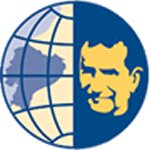 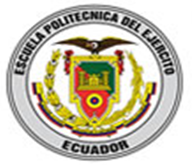 Recomendación
Se recomienda a la CNT EP, considerar el presente estudio para tomarlo como base para  la oferta de servicios satelitales a través de la Banda KA, lo cual le permitirá ser más competitiva en este segmento de mercado y sobre todo optimizar sus recursos tanto financieros como humanos.
34
Estudio de Factibilidad Comercial y Financiera para brindar Servicios de Internet Satelital a través de la Tecnología de Banda Ka a clientes de la CNT EP.
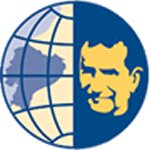 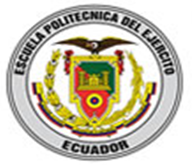 GRACIAS POR SU ATENCIÓN
35
Estudio de Factibilidad Comercial y Financiera para brindar Servicios de Internet Satelital a través de la Tecnología de Banda Ka a clientes de la CNT EP.